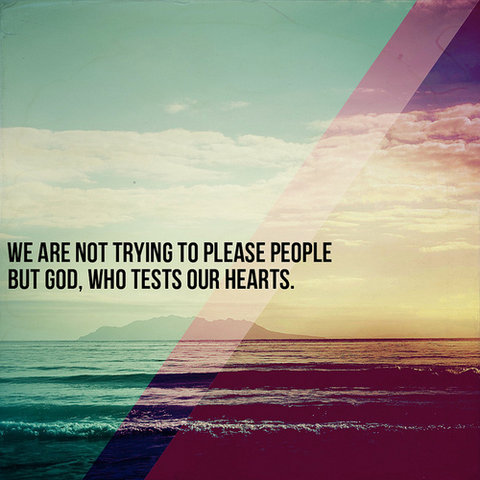 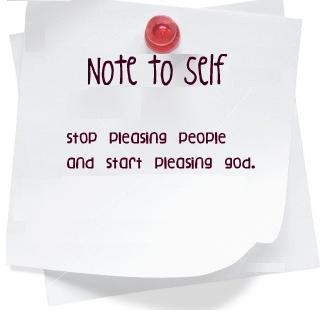 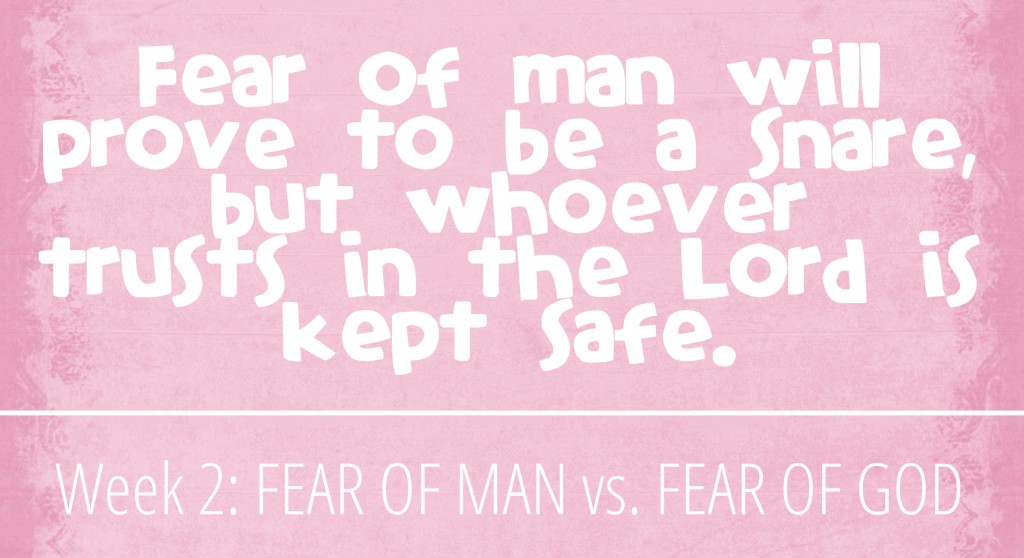 Displeasure with blame
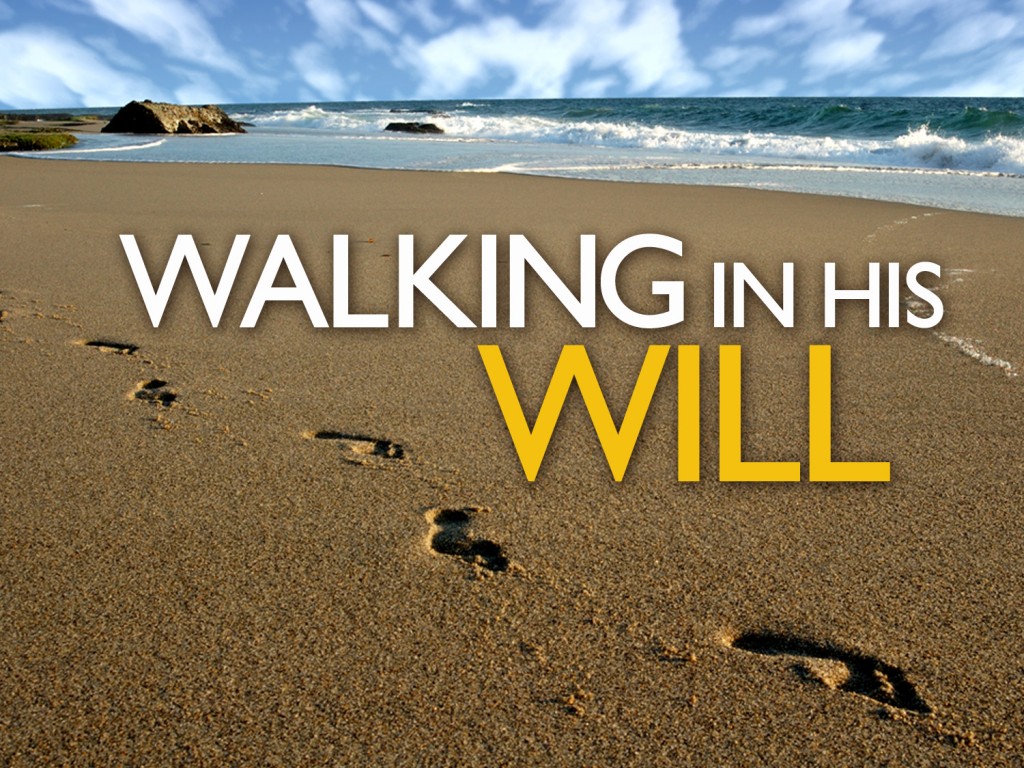 By: Haaniya Mallick
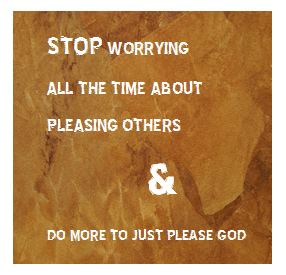 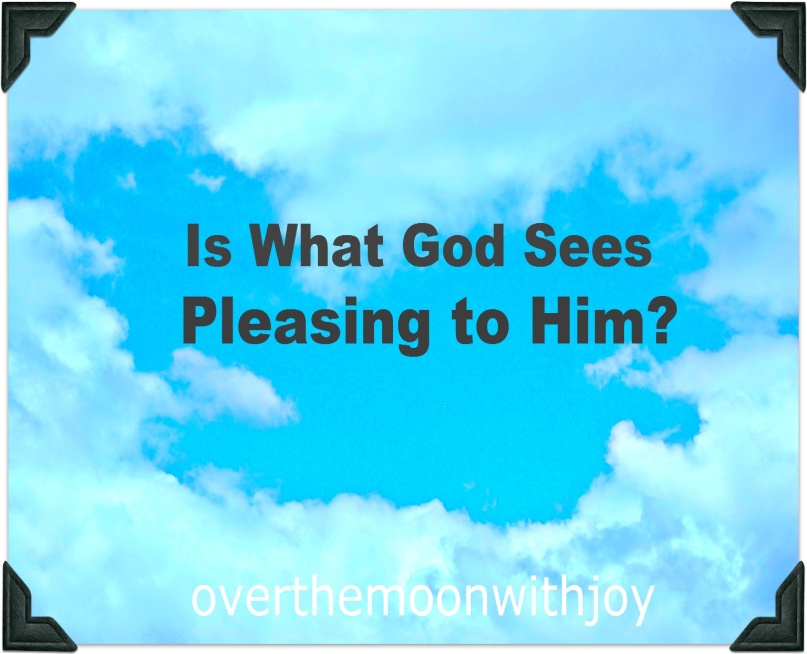 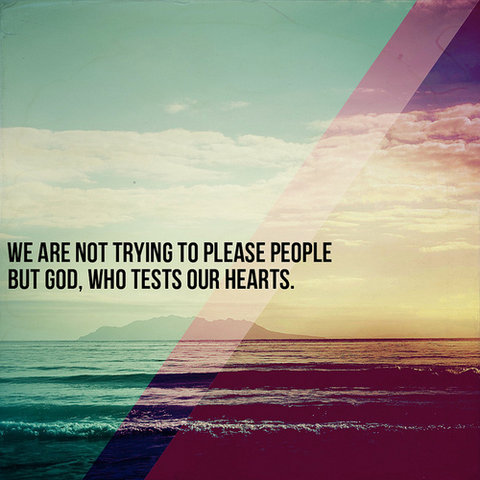 Definition and description
When you are doing deeds for the sake of others and not for Allah this is a disease because doing deeds can not share other intentions. When you do something for Allah (swt) it does not matter of other people praise you because you are doing it solely for Allah (swt) and so he can be pleased with you not so others can be pleased with you.
Although it is good to please others, many of us get caught up in peoples options of each other and being feared to be blamed for something they did. This is a disease of the heart because you are allowing other people to control your actions so they will be satisfied and not for Allah.
Being scared of blame runs alongside the desire of being praised and approved by other creations. Therefore because of this desire there is a conflict between wanting to please others and worshipping Allah.
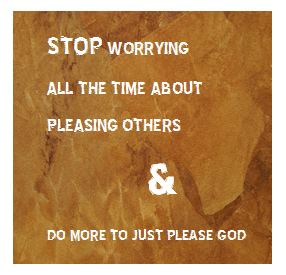 Examples
Knowing that Allah(swt) does not like it when you backbite, but you do it any ways to fit in with the crowd and you are not left out.
To lie about something so the person you are lying to and the people around you are pleased with what you say but because you lied and committed a sin, Allah (swt) isn't pleased.
Always thinking about what others think about you when practicing your faith will affect you in performing obligations.
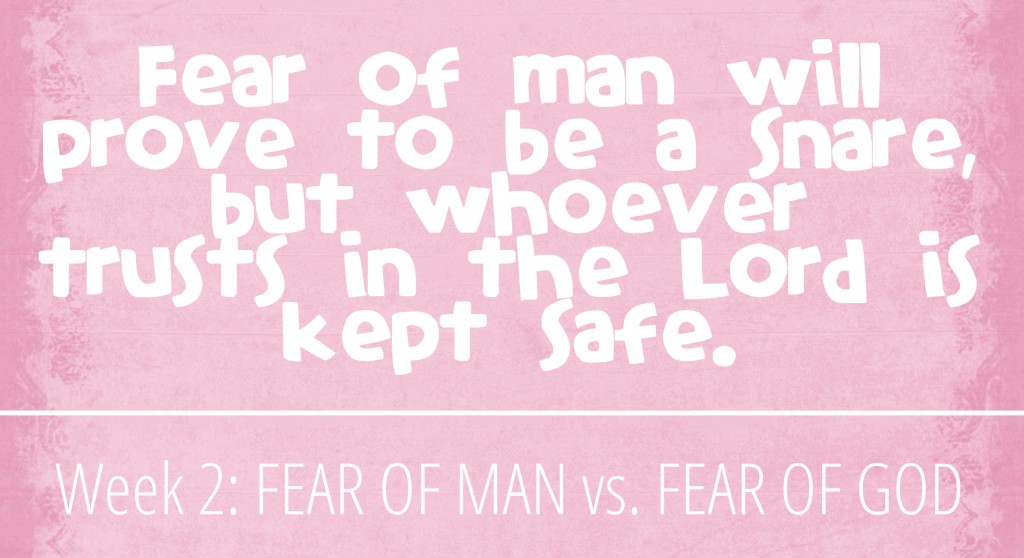 Evidence
‘A’ishah (may Allah be pleased with her) narrated:I heard the Messenger of Allah saying, 'If anyone seeks Allah's satisfaction at the expense of people's anger, Allah will be pleased with him and will cause people to be pleased with him. However, if anyone seeks people's satisfaction at the expense of Allah's anger, Allah will be angry with him and will cause people to be angry with him.’(Related by Ibn Hibban in his Authentic Book)
Allah , says:
" Say: "I am but a man like you, [but] it has been revealed to me that your God is One God: So whoever desires to meet his Lord, let him do righteous deeds and let him not associate any partners with his Lord in his worship" (Qur'an 18:11)
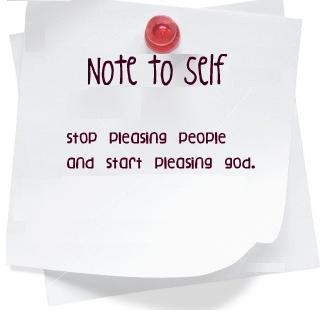 Symptoms
Makes people forget the real reason why they were placed in this dunya, which is to please Allah(swt).
They may get to the point where they have completely remade themselves so other around them will be pleased.
They may not please themselves anymore and only are concerned about pleasing others.
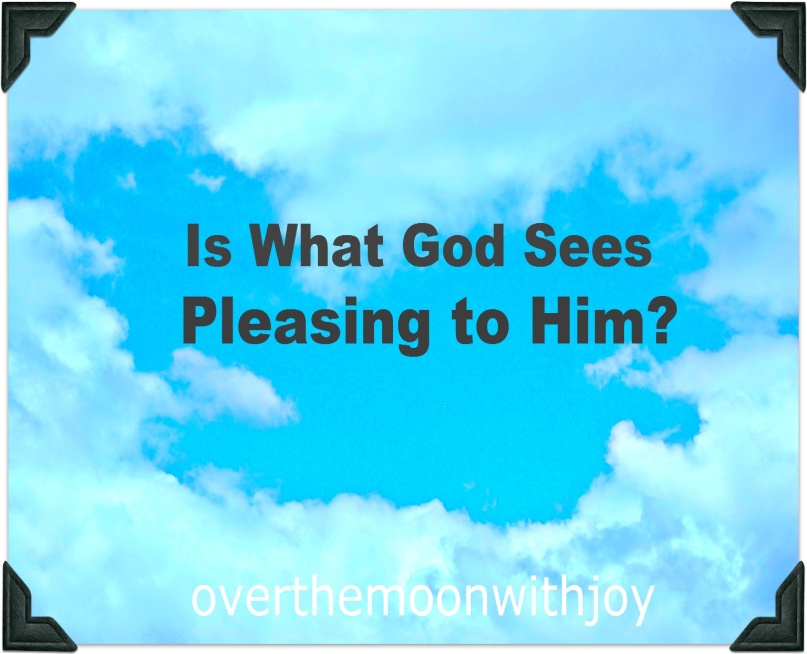 Relating to tonicity
This disease of the heart relates to the hypertonic heart, which is also known as the sick heart in spiritual terms. The people with this kind of disease wants to please the people of the dunya instead of Allah(swt) who controls your after life. The cell membrane of this heart is self-control. This is because people have to have self control to make the right decision. If they don’t have self control for the dunya items such as trying to please people first before Allah(swt) your heart will slowly form into a hypotonic heart. However if you still have hope for the afterlife in your life and thinking about Allah first and have self control and your cell membrane isn't breaking down, you will be able to cure yourself.
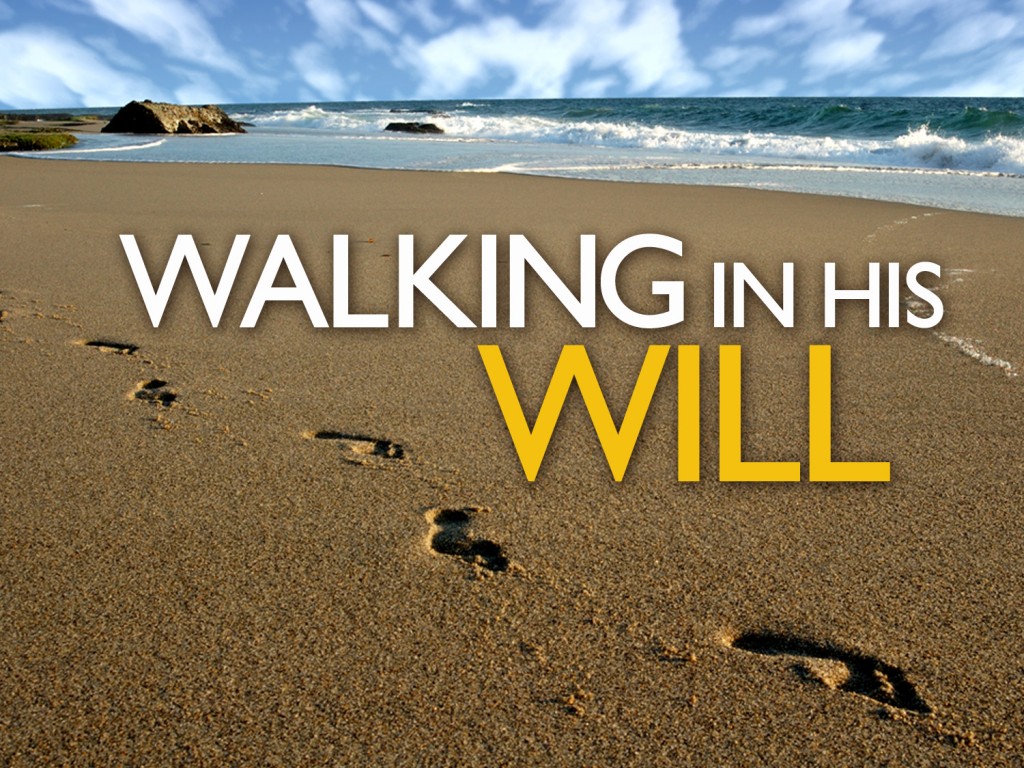 The Cure
Don’t have a shaky belief
To have niyyah in everything you do
To have the intention for all your actions that you are doing this for Allah (swt) first and it is to please Him.
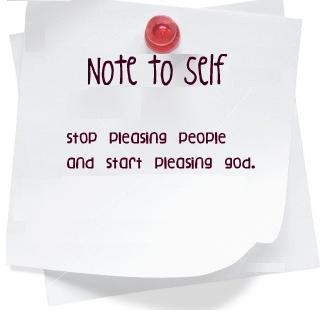 bibliography
(nmusba.wor..., AhleSunnah. "Purification of the Heart by Hamza Yusuf (Complete)." Scribd. N.p., n.d. Web. 28 Apr. 2013.http://www.scribd.com/doc/99907716/Purification-of-the-Heart-by-Hamza-Yusuf-Complete
"Pleasing the People or Allah (Subhaanahu Wa Ta'aala)?" TurnToIslam. N.p., n.d. Web. 28 Apr. 2013.http://www.turntoislam.com/threads/pleasing-the-people-or-allah-subhaanahu-wa-taaala.77380/
"Daily Hadith -- Hadith Explanation |." Daily Hadith -- Hadith Explanation |. N.p., n.d. Web. 28 Apr. 2013.http://dailyhadith.adaptivesolutionsinc.com/hadith/Who-to-Please.htm
"Kitaab At-Tawheed, Chapter 34: What Has Been Said about Ar-Riyaa`." Kitaab At-Tawheed, Chapter 34: What Has Been Said about Ar-Riyaa`. N.p., n.d. Web. 28 Apr. 2013.http://www.islamicweb.com/beliefs/creed/abdulwahab/KT1-chap-34.htm
"Miftaahul-Ilm – Key to Knowledge." MiftaahulIlm Key to Knowledge. N.p., n.d. Web. 28 Apr. 2013.http://miftaahulilm.wordpress.com/2010/04/25/striving-to-please-allah-or-please-the-people/
"Being a People Pleaser." MuslimMattersorg. N.p., n.d. Web. 30 Apr. 2013.http://muslimmatters.org/2012/10/12/being-a-people-pleaser/